গাজী হাফিজুর রহমান
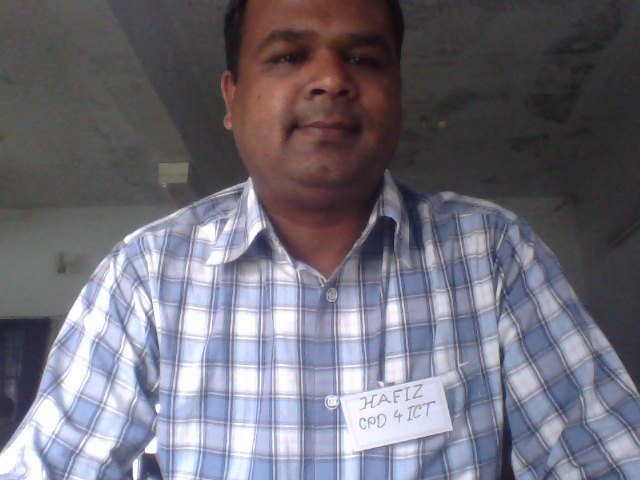 সহকারি শিক্ষক
গোয়াইনঘাট মডেল উচ্চ, সিলেট ।
মোবাইল ঃ ০১৯১১ – ৯৭ ৬৬ ৩৬
ই-মেইল – hafizm108@yahoo.com
স্বাগতম
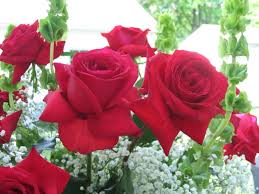 পাঠ পরিচিতি
শ্রেনি			                    দশম

বিষয় 			                    ভূগোল

অধ্যায় 		                    মহাবিশ্ব ও আমাদের পৃথিবী

বিশেষ পাঠ 		                    সৌরজগৎ

সময় 			                    ৫০ মিনিট
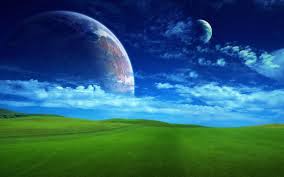 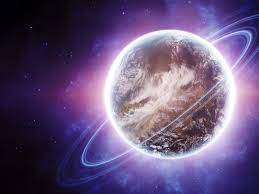 সৌরজগৎ
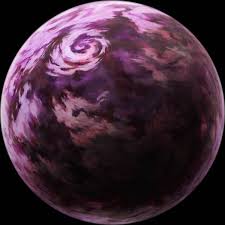 গ্রহ
সৌরজগৎ
শিখন ফল
আজকের পাঠ শেষে.........
সৌরজগতের ধারনা সংঙ্গায়িত করতে পারবে ।
সৌরজগতের গ্রহগুলোর নাম লিখতে পারবে ।
ক্ষুদ্রতম ও বৃহত্তম গ্রহের বর্ননা দিতে পারবে ।
বুধ
    শুক্র
    পৃথিবী
    মঙ্গল
    বৃহস্পতি
    শনি
    ইউরেনাস
    নেপচুন
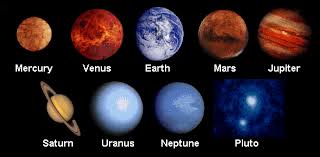 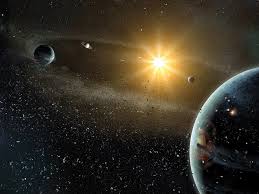 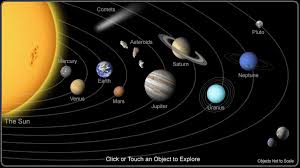 একক কাজ
সৌরজগতের গ্রহগুলোর নাম লিখ ?
সময় ঃ- তিন মিনিট
সূর্য
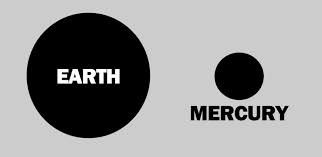 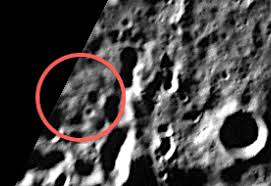 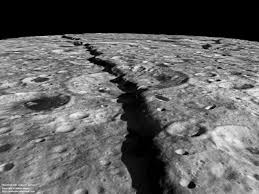 দলীয় কাজ
বুধ ও বৃহস্পতি গ্রহের তিনটি পার্থক্য লিখ ।
সৌরজগৎ (SOLAR SYSTEM)
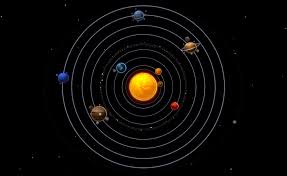 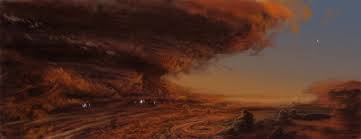 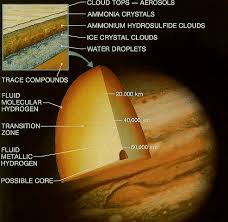 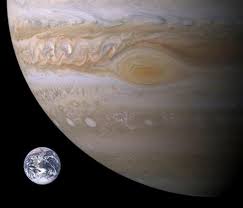 মূল্যায়ন
1) সৌরজগৎ কী?
2) বুধ গ্রহের তিনটি বৈশিষ্ট্য বলো ।
3) বৃহস্পতি ও পৃথিবীর দুইটি  পার্থক্য বলো । 
4) পৃথিবী প্রানীর বসবাসের উপযোগী গ্রহ
 দুটি কারন বলো ।
বাড়ির কাজ
বুধ ও বৃহস্পতি গ্রহের বর্ননা লিখ ।
সবাইকে ধন্যবাদ
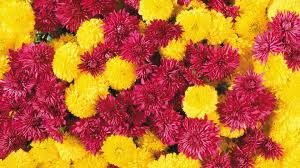